Chapter 14: Raster Algorithms
Figures from
Computer Graphics through OpenGL – from Theory to Experiments, 3rd Edition
by Sumanta Guha
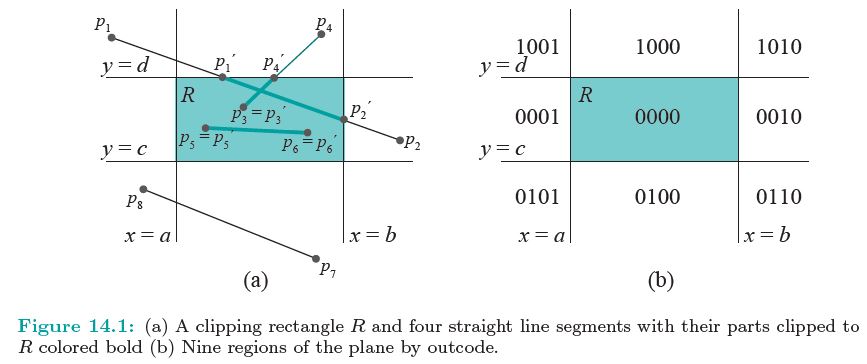 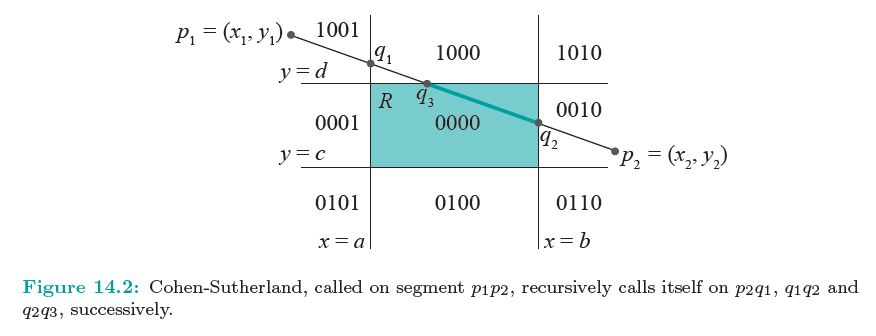 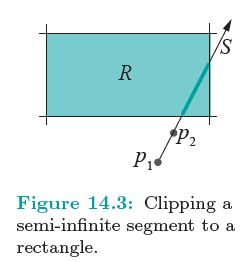 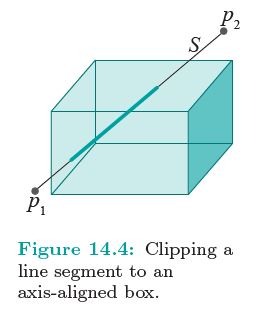 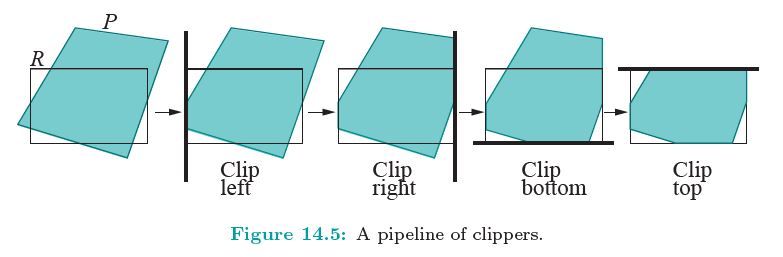 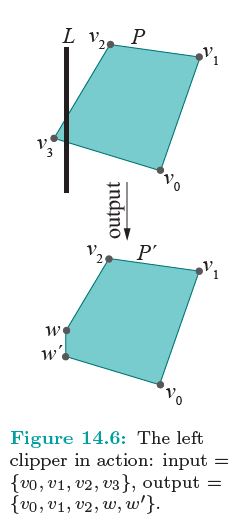 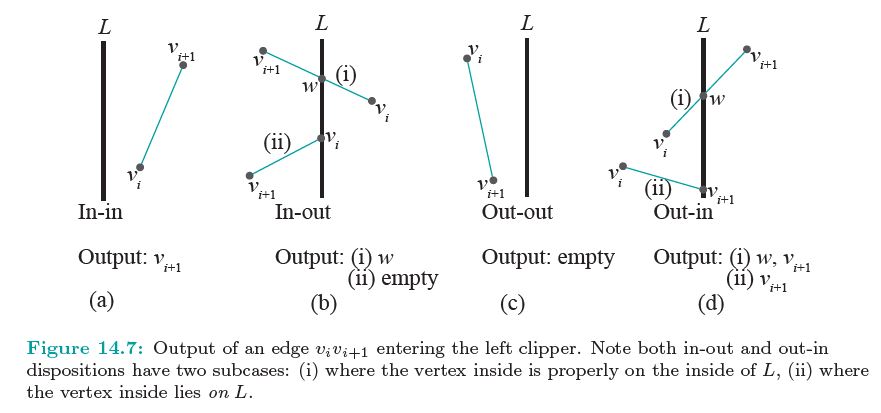 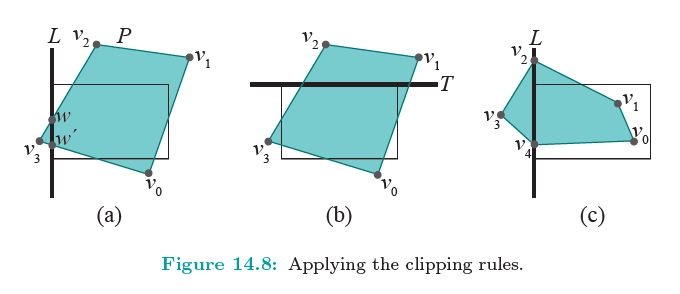 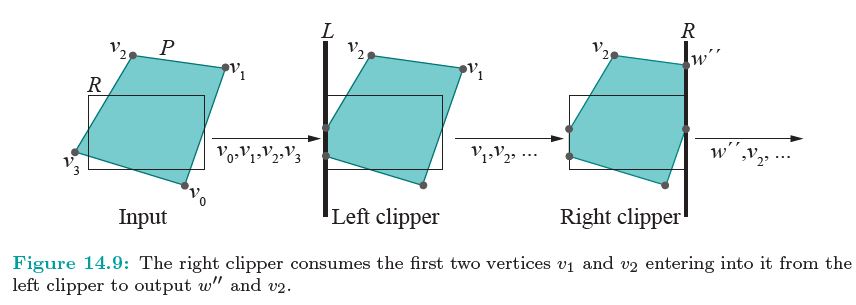 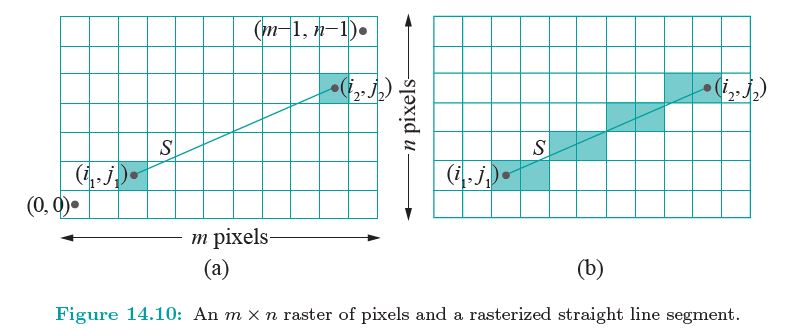 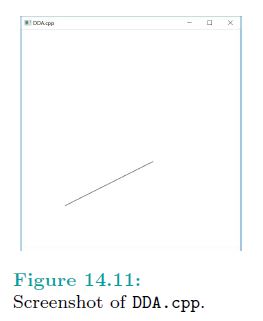 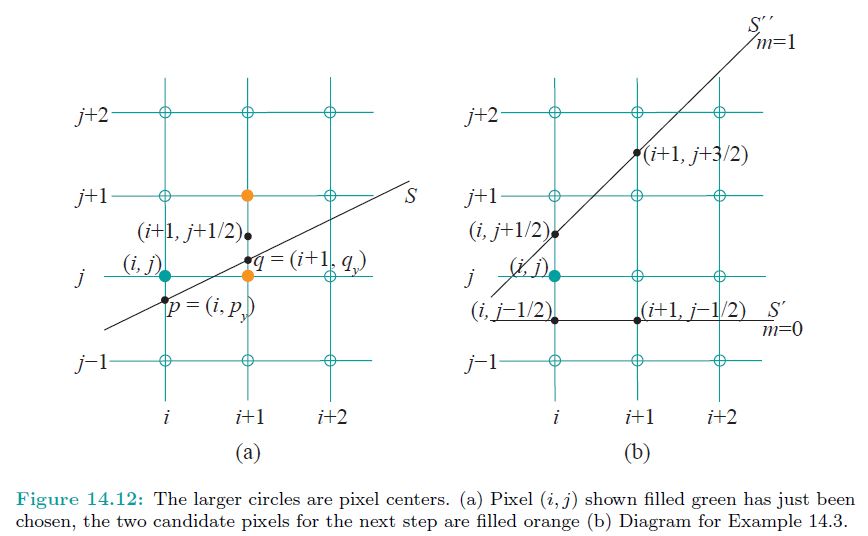 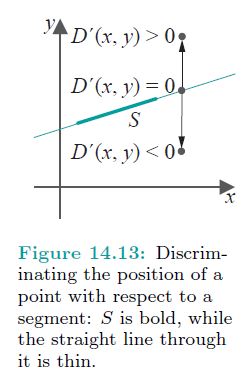 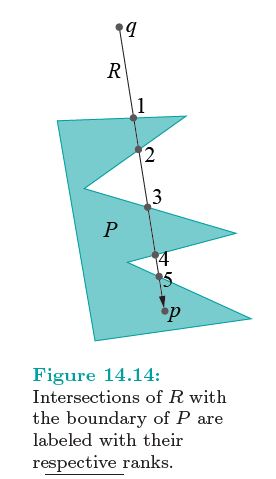 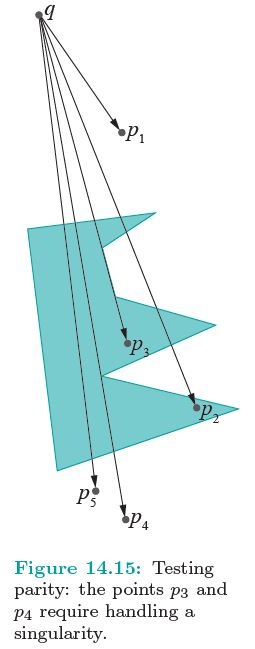 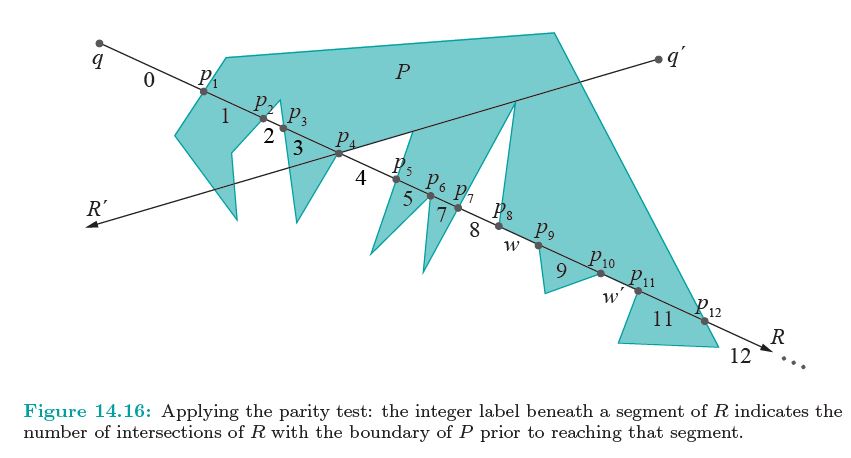 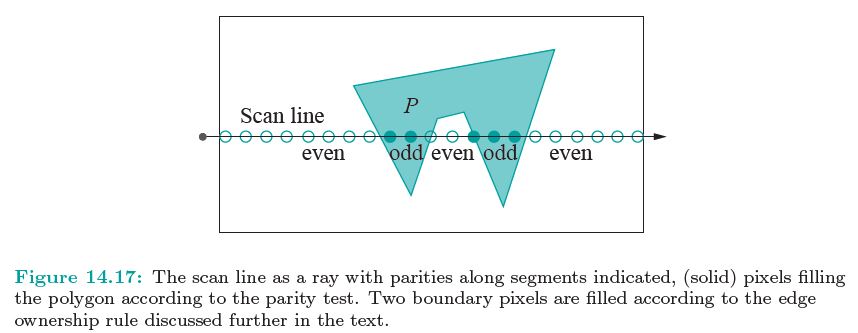 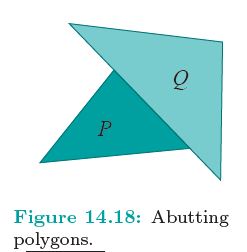 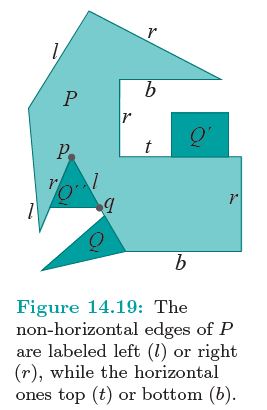 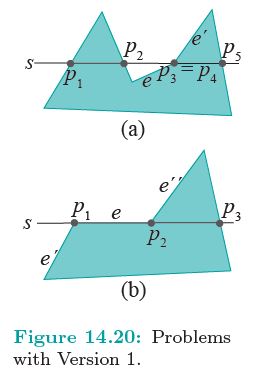 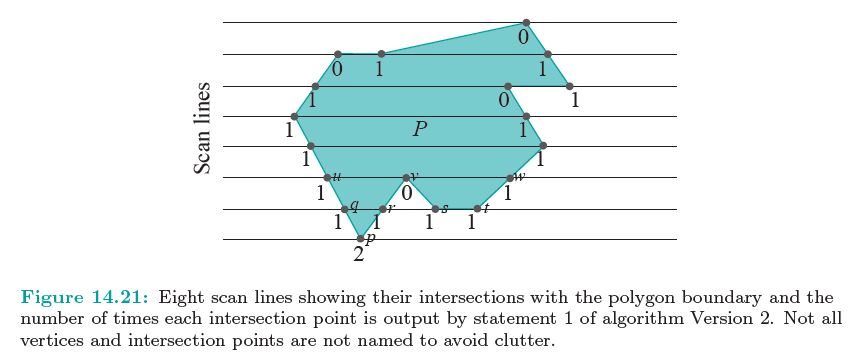 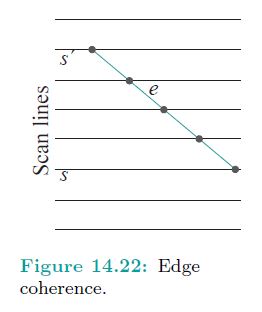 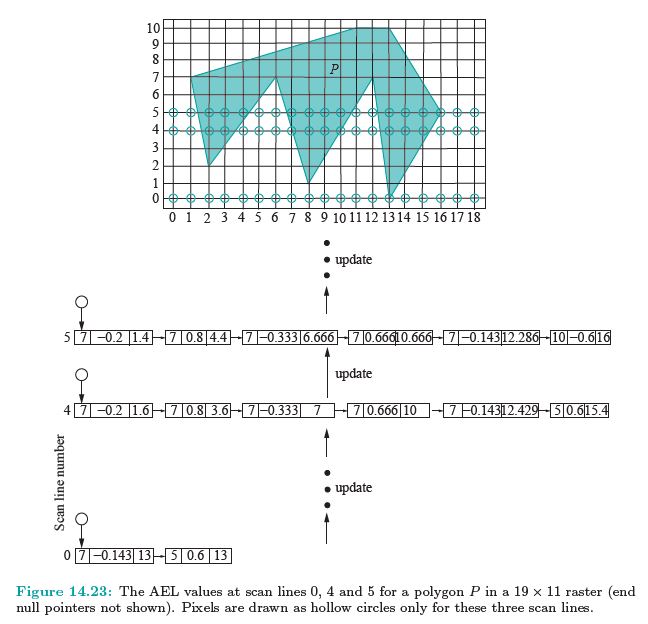 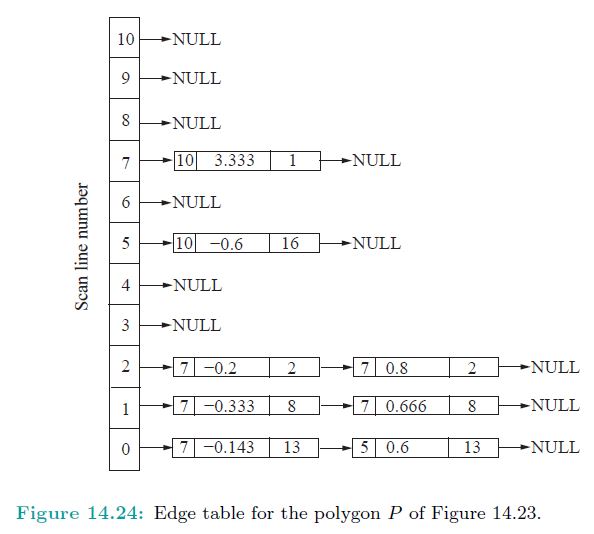 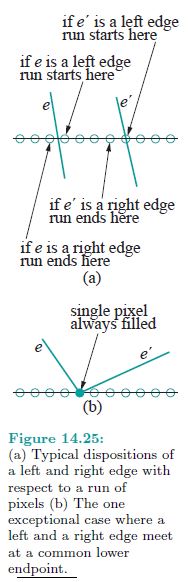 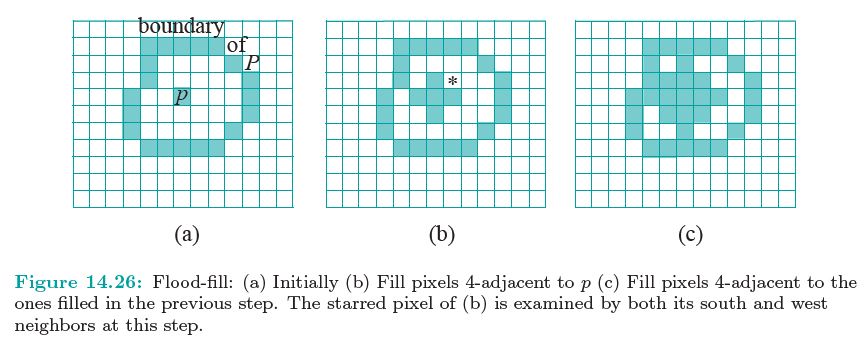 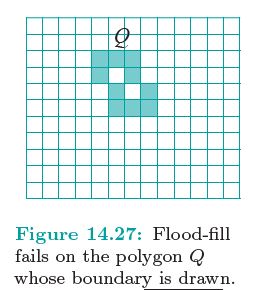